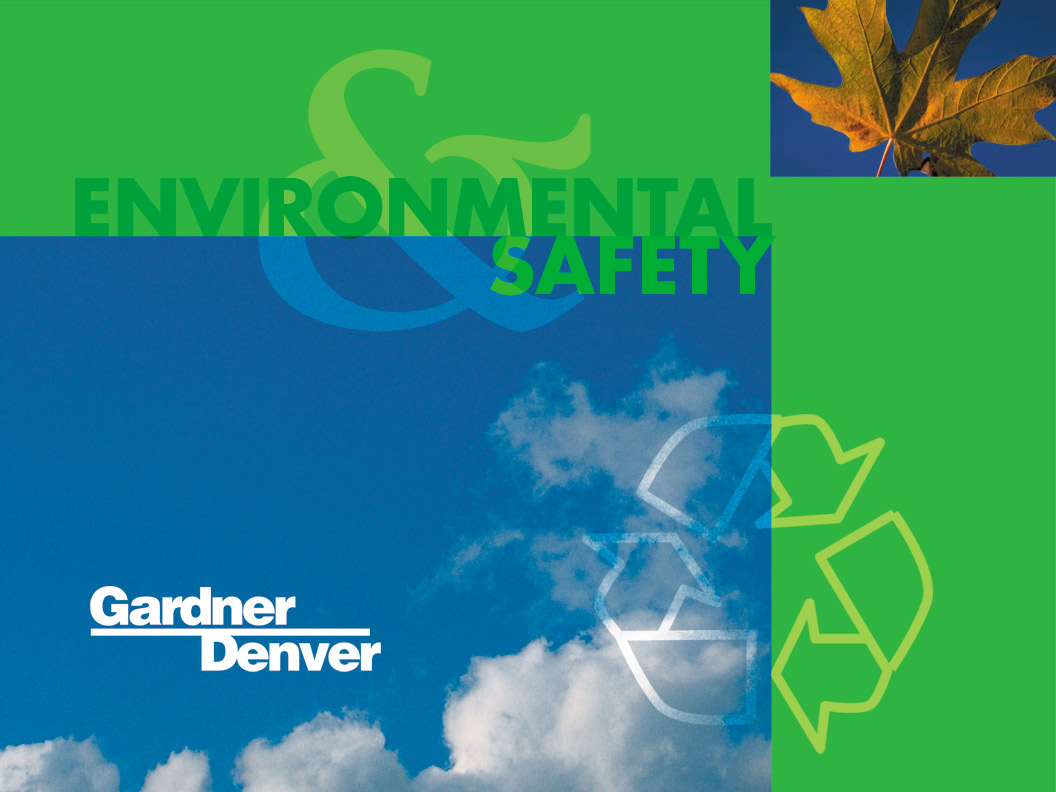 Friedhelm Schroeder
EHS Mgr. Europe
Cologne,Germany
THE COMPANY
Gardner Denver founded in 1859 is a global manufacturer of

Industrial Compressores

Blowers

Pumps

Loading Arms

Fuel Systems
THE COMPANY
The Company  has 40 manufacturing facilities located in

USA – Europe – Asia/Pacific and service stations, sales offices

with

approx. 6.500 employees
THE COMPANY
Industrial Compressors:


Brands:
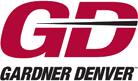 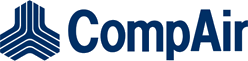 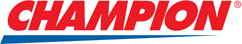 EHS Organization
Mark Chiado
EHS Global Director
Quincy,Il
Steve Mc Clure
E-Mgr.
Quincy,Il
Tal Weimer
H&S Mgr.
Quincy,Il
Friedhelm Schroeder
EHS Mgr.Europe
Cologne,Ger
Marla Palmer Admin.
Melissa Louraine Admin
EHS – Coordinators / site
THE COMPANY
THE COMPANY
EHS – General

- 14 GD Directives
 PPA
 Reporting
Chemicals etc.

     -  EHS data base
	- injuries reports
	- chemicals
	- audit findings
	- loss prevention actions etc.
	- energy #
THE COMPANY
Main Activities

 Compliance Audits every 2 yrs. / site
 Implementation DuPont Safe Start Program for sites 
   w/ > 50 shop floor employees
 Weekly “ tool box “ meetings
 Risk assessment for each work place
 Loss Prevention plan for each year
 Lean Projects and 5S
 European EHS Conference ( 18 months )
 Safety Committee ( plant mgr., EHS Coordinator, supervisiors)